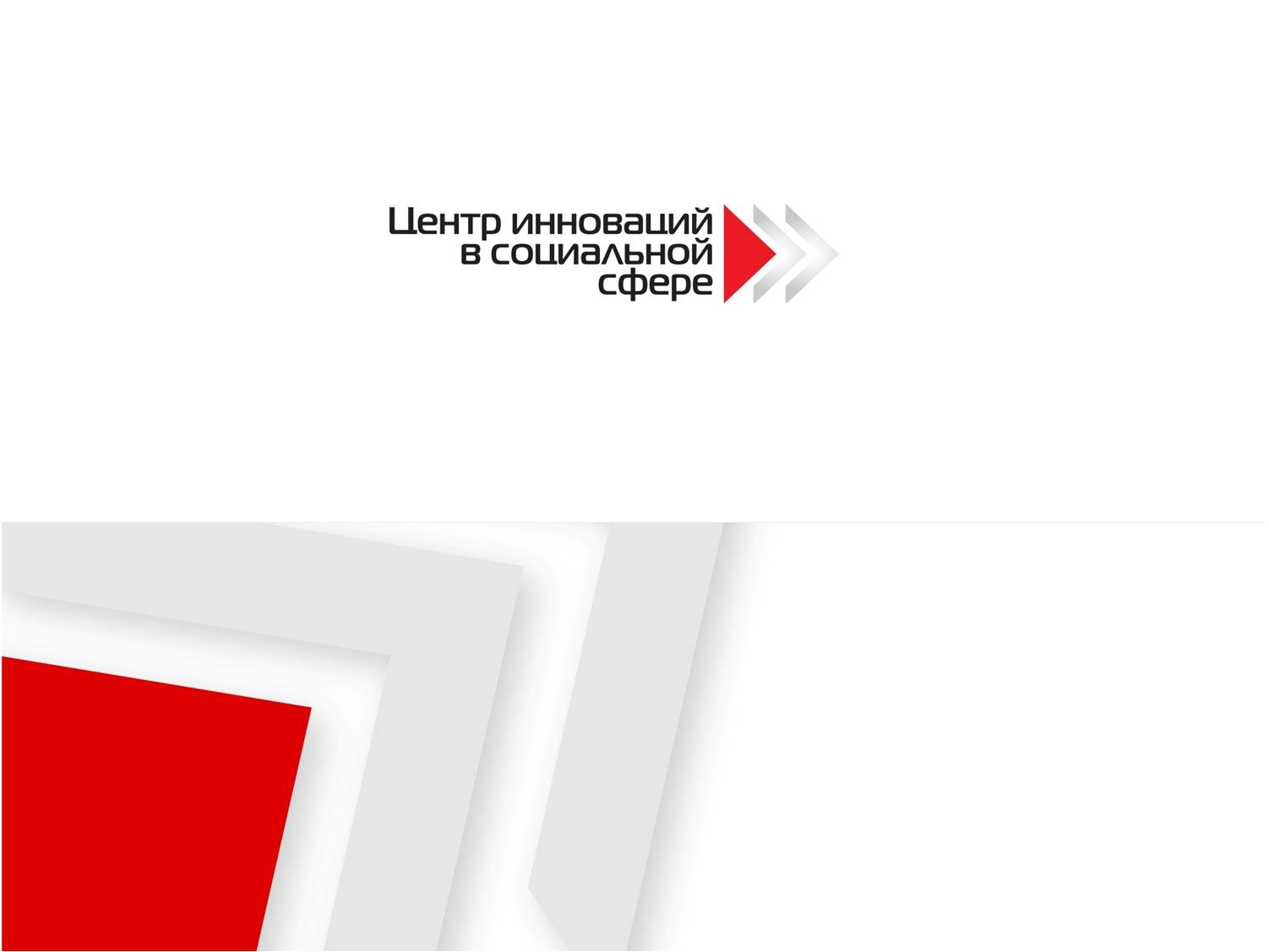 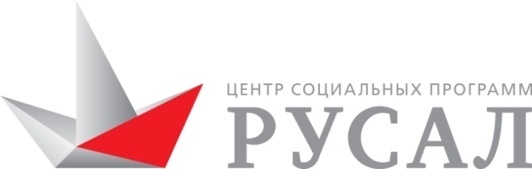 Онлайн-школа
социального предпринимательства: инструкция по применению
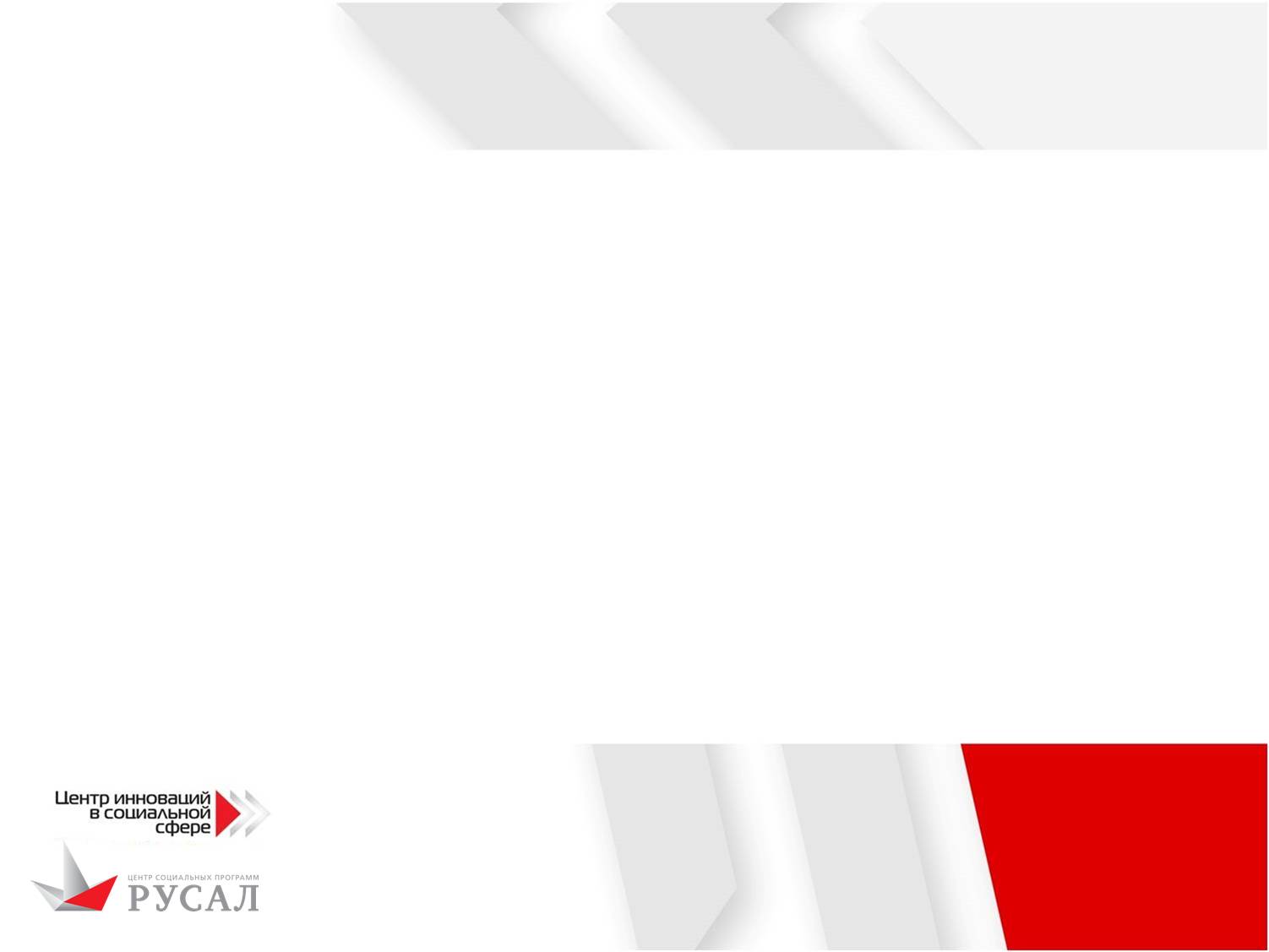 Онлайн-школа социального предпринимательства РУСАЛа
Это первая в России обучающая интернет-платформа, благодаря которой любой желающий может получить качественное бизнес-образование и разработать свой социально-ориентированный коммерческий проект.

 Программа включает в себя лучший опыт реализации очных школ социального предпринимательства РУСАЛа с 2013 года. Пройдя обучение, вы получите понимание того, как создать социальный бизнес, разработаете действующий бизнес-план, а также приобретете интересные знакомства и полезные контакты с социальными предпринимателями со всей России.

 Программа подходит для начинающих и действующих предпринимателей, а также для представителей некоммерческих организаций, желающих монетизировать свои услуги.

 Для участия в программе необходимо зарегистрироваться. Первый набор в онлайн-школу социального предпринимательства в 2017 году будет бесплатным.
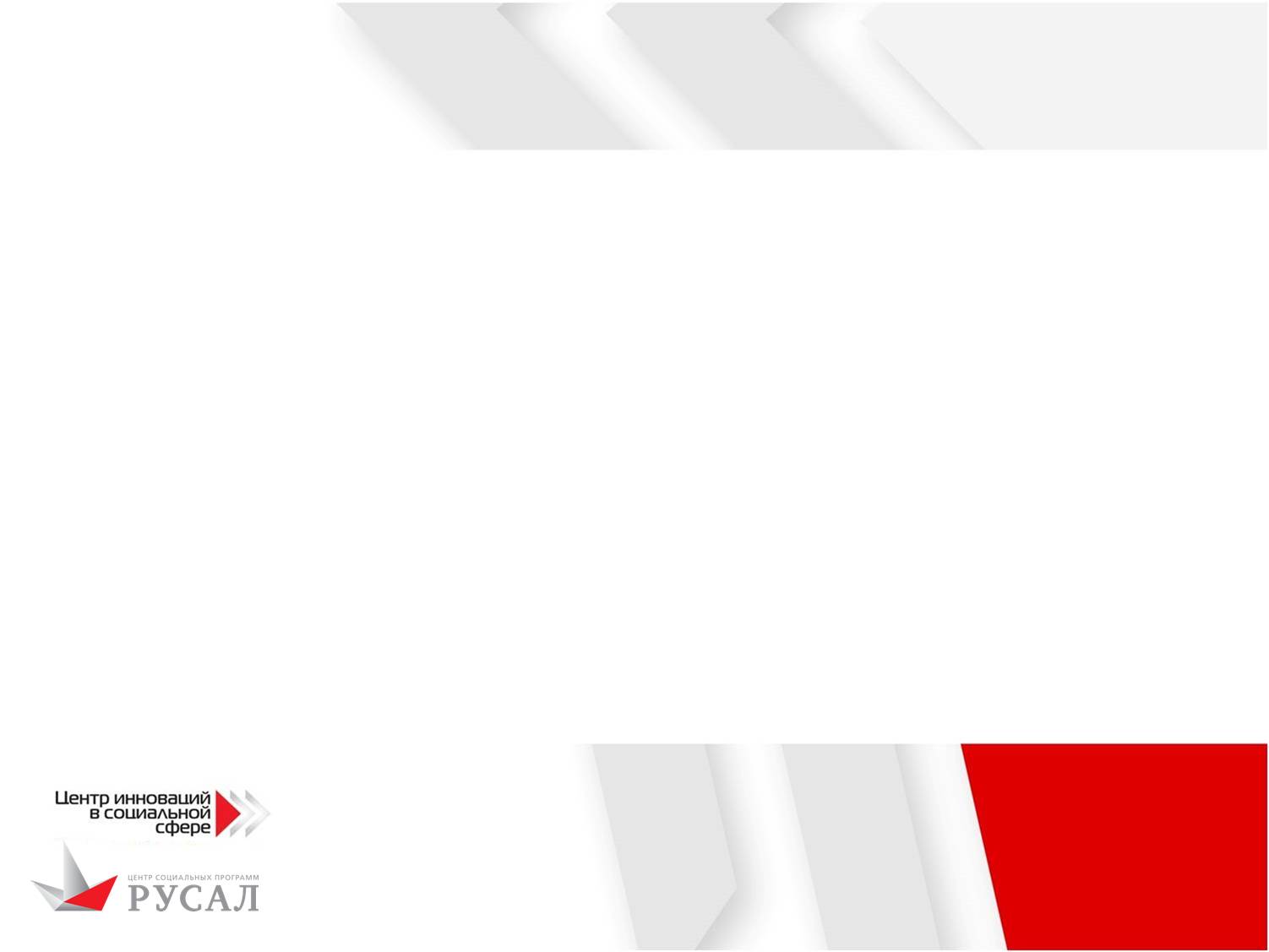 Темы обучающего курса
Социальная составляющая бизнеса
 Бизнес-идея
 Бизнес-цели
 Продуктовые линейки
 Внутренний маркетинг продуктовых линеек
 Карта процессов
 Карта показателей
 Модель бизнеса по системе сбалансированных показателей
 Маркетинговое исследование
 Карта потока создания ценности и матрицы организационных проекций
 Структура проекта по должностям
 Системы мотивации персонала
 SWOT – анализ и управление рисками
 Инструменты управления продажами
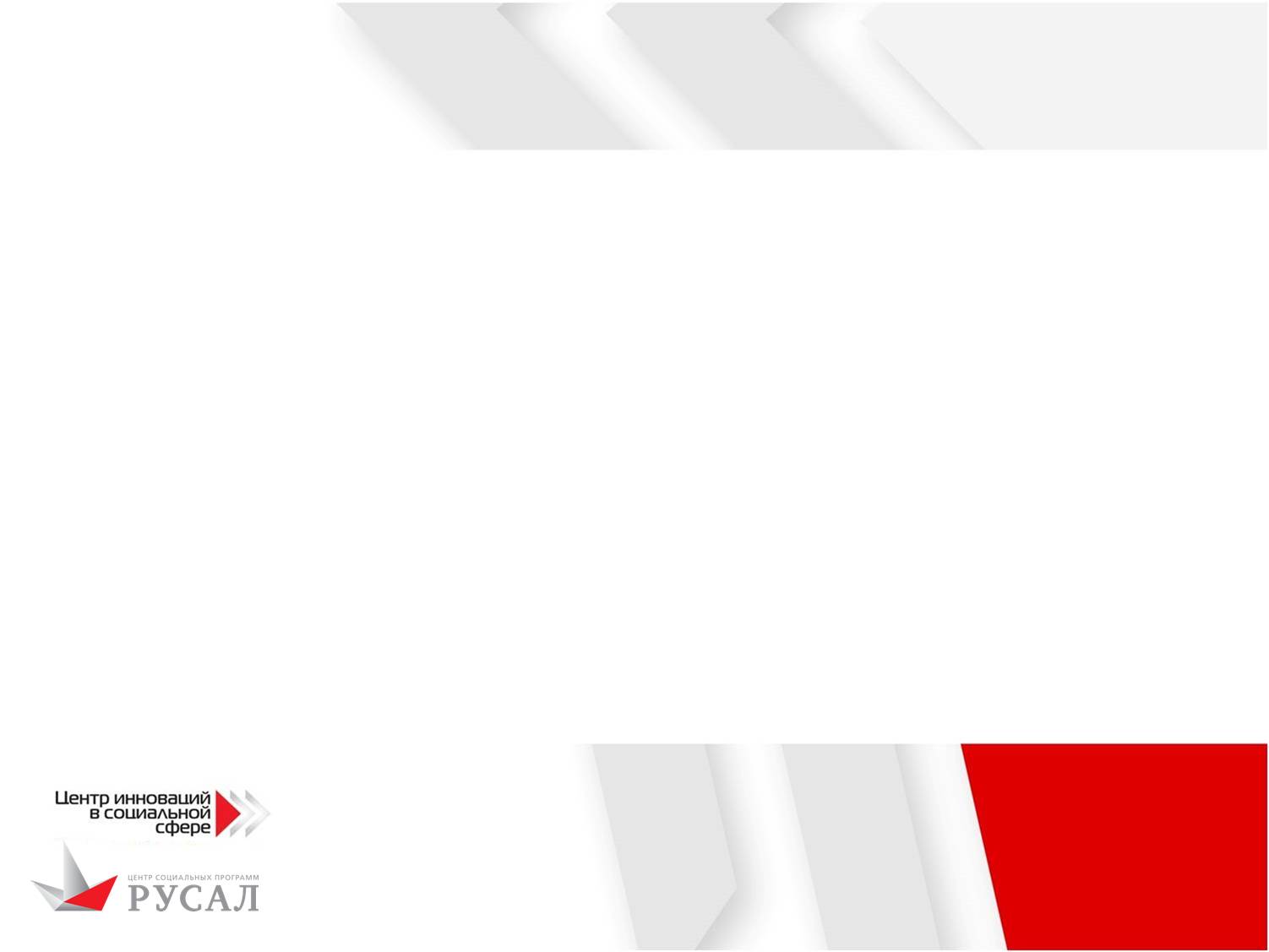 В каждой теме вы найдете:
Видеолекции. Небольшие видеоролики, которые были записаны на очной школе социального предпринимательства в Красноярске в 2016 году. Ведущий бизнес-тренер – Алексей Молчанов. Как правило, отдельные элементы видео-лекций не превышают 12-16 минут.

Текстовые лекции по темам во многом повторяет видео-лекции, и в них вы сможете более детально изучить примеры заполнения бизнес-плана. Все лекции разделены на несколько глав.

Тестирование внедрено в лекции. Изучив один небольшой фрагмент, например «Социальная проблема» вам надо будет ответить на несколько вопросов. 

Форма бизнес-плана. Мы предлагаем вам универсальные формы, благодаря которым можно описать любой проект. Формы достаточно просты для понимания и их главная задача – создать систему, структуру, «огранку» гипотез и идей, которых так много у любого предпринимателя.
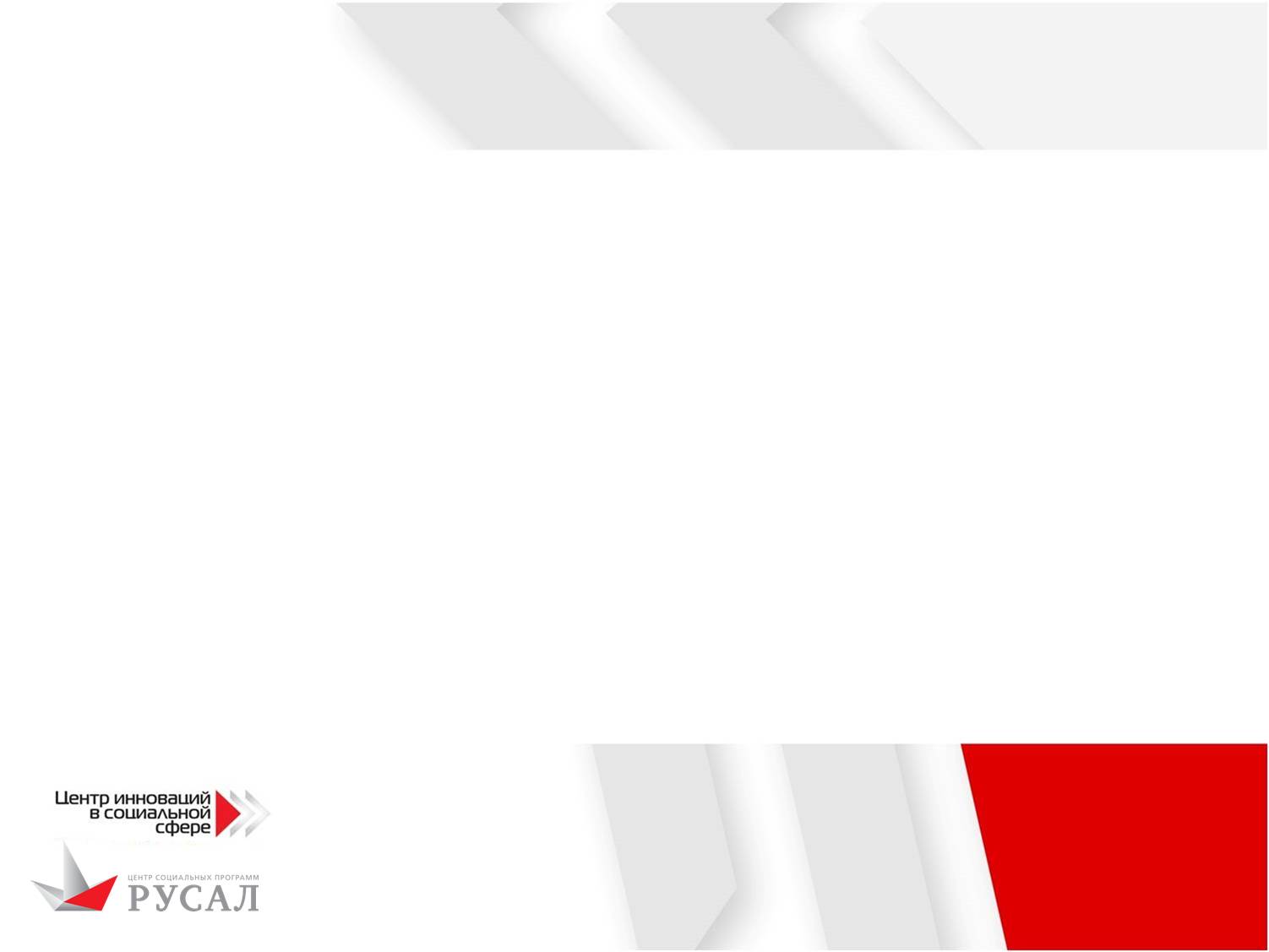 В каждой теме вы найдете:
Список рекомендованной литературы. Мы собрали для вас почти полсотни лучших бизнес-книг. В каждой теме вы найдете несколько книг, которые помогут вам лучше разобраться в теме.
КАК ПОЛЬЗОВАТЬСЯ: вы запоминаете или записываете список книг и читаете их.

Полезные ссылки и интересные материалы, которые расскажут о новых тенденциях, вдохновят решениями, покажут интересные примеры.
КАК ПОЛЬЗОВАТЬСЯ: вы переходите по ссылке и изучаете материал. 

Вдохновляющие видеоролики – короткая видео-лекция по теме с конференции TED, а также небольшое видео для мотивации брать и делать. 
КАК ПОЛЬЗОВАТЬСЯ:  вы просто смотрите видео и вдохновляетесь.

Коллективная экспертная оценка. 
Вы можете обсудить свой бизнес-план с коллегами – другими слушателями онлайн-школы или посмотреть работы, дать свои советы и комментарии.
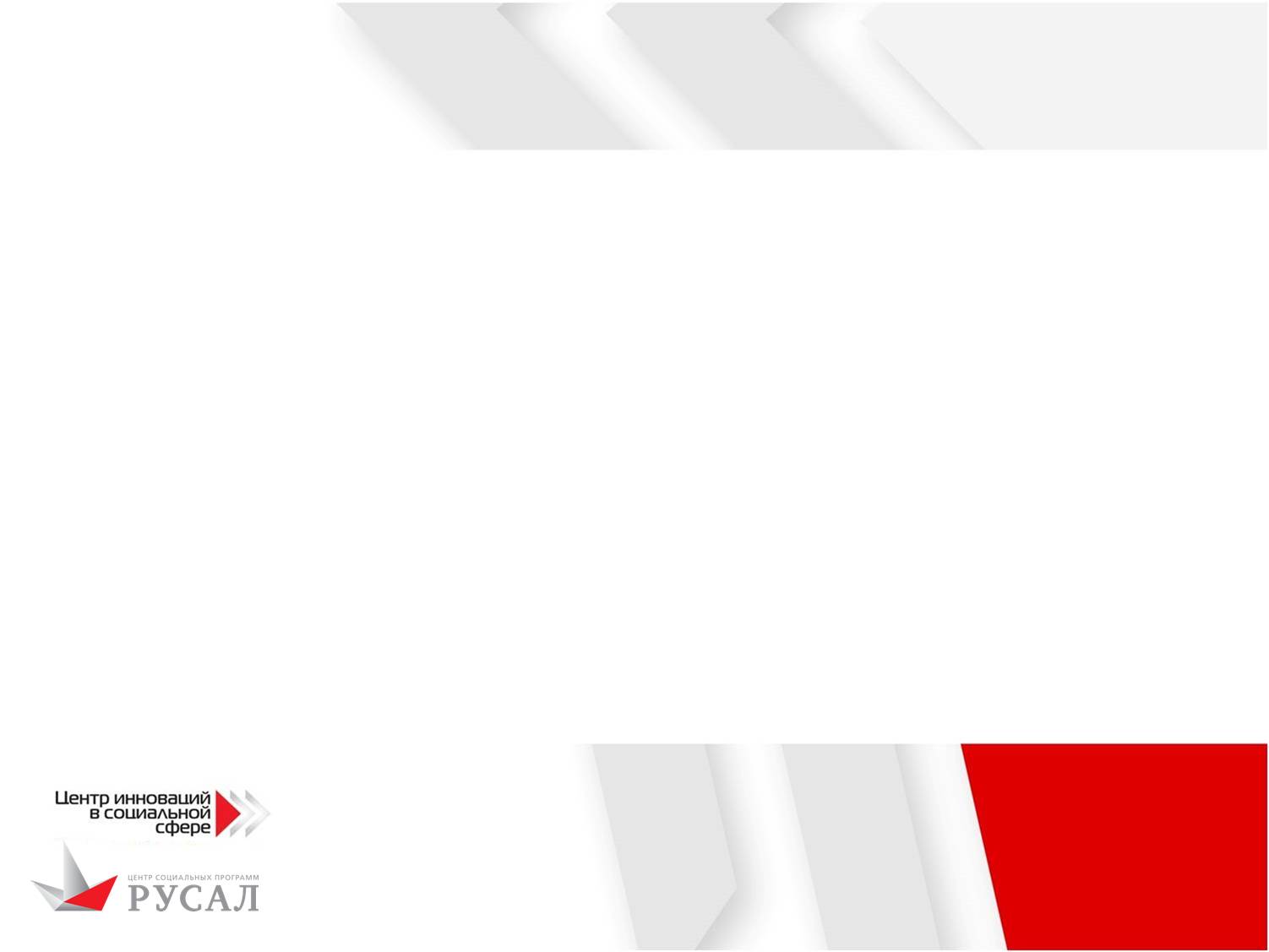 Порядок прохождения тем курса
Как только вы начнете проходить обучение, вам будет доступна только первая тема: «Социальная составляющая бизнеса». 
 Чтобы получить доступ к следующей теме, вам надо будет изучить лекцию и пройти тест.
 После этого вы можете либо начать работать с собственным бизнес-планом: скачать форму, заполнить ее, загрузить на сайт и дорабатывать, руководствуясь советами коллег. Либо можете перейти к следующему разделу.

Для допуска на следующий раздел должно быть выполнено два условия:
 Вы прошли тесты и верно ответили на все вопросы;
 Наступил срок, когда тема доступна.
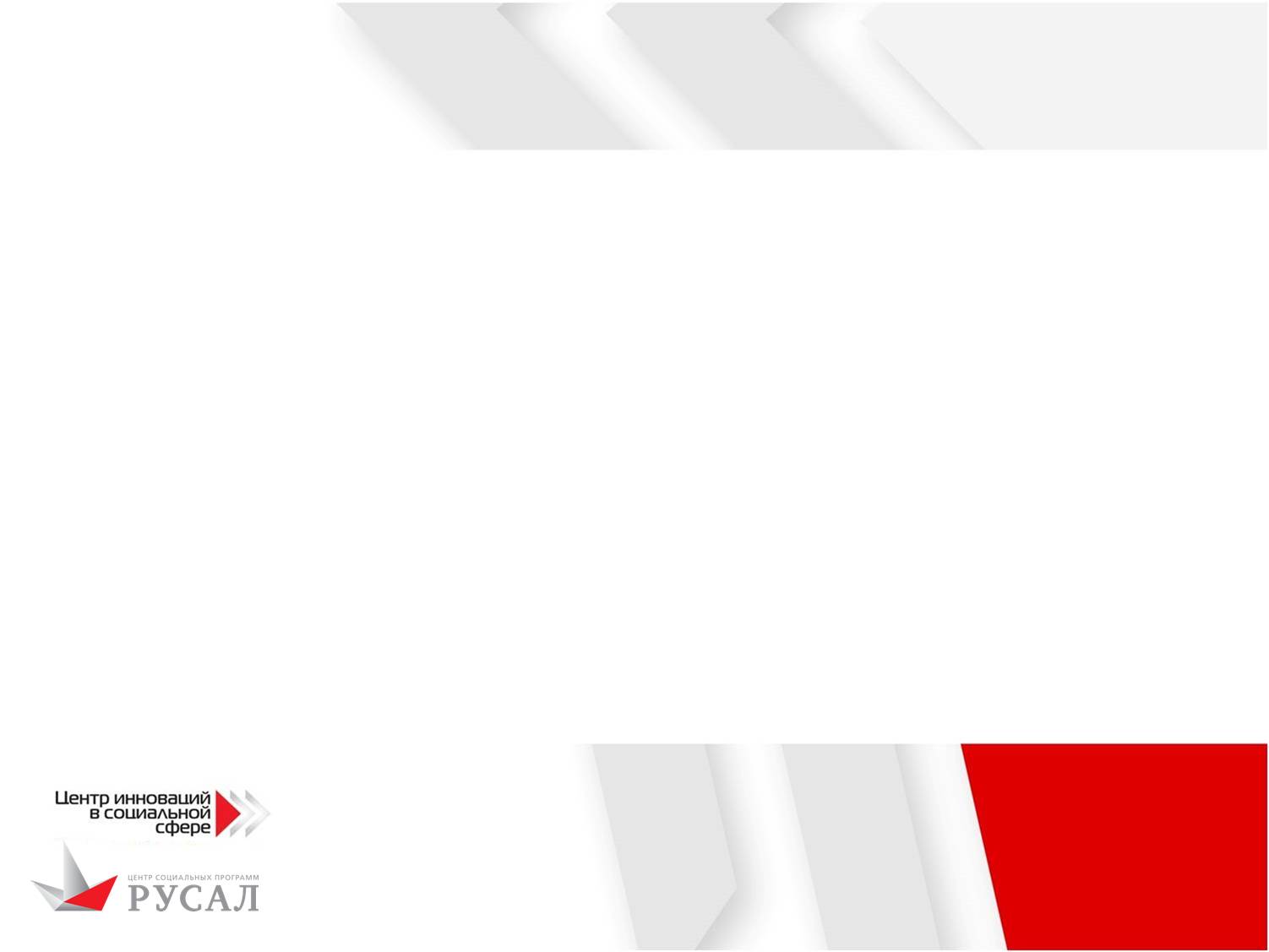 Для того, чтобы ваша работа более системной и ритмичной, каждый раздел ограничен во времени
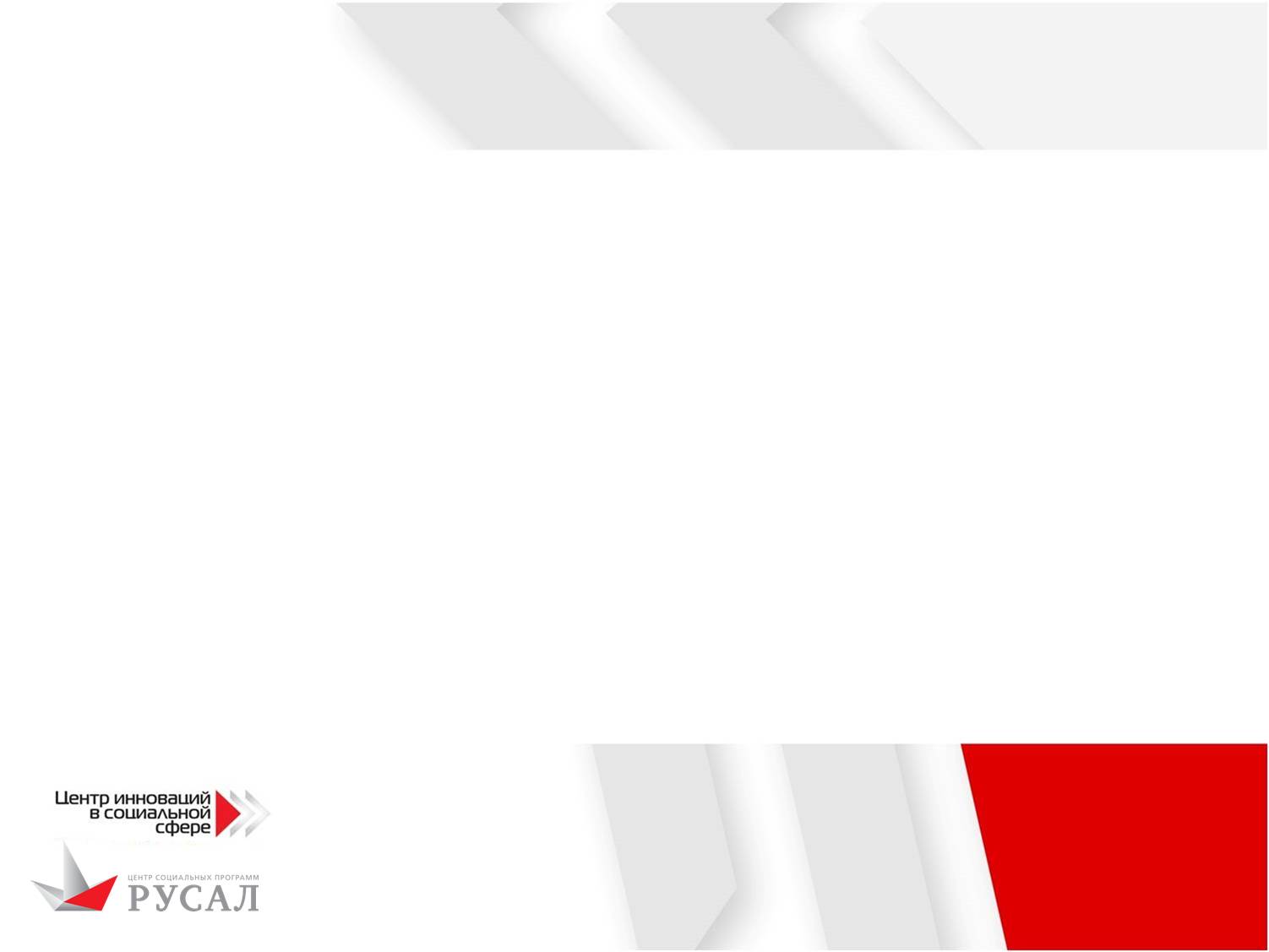 Для того, чтобы ваша работа более системной и ритмичной, каждый раздел ограничен во времени
ВАЖНО!
Это означает, что раздел с информацией «Карта процессов» будет доступен с 20 апреля до  19 июня 2017 года. Если до 19 июня вы не успеете успешно пройти тест предыдущего раздела («Внутренний  маркетинг продуктовых линеек»), то вы не сможете получить доступ в «Карте процессов» и всем последующим блокам. Значит, вы не сможете пройти школу, получить эту бесценную информацию, доработать свой бизнес-план и получить свидетельство.
Если вы не успели изучить какие-то разделы в этом полугодии – не расстраивайтесь, вы сможете записаться на школу 
во втором полугодии 2017 года
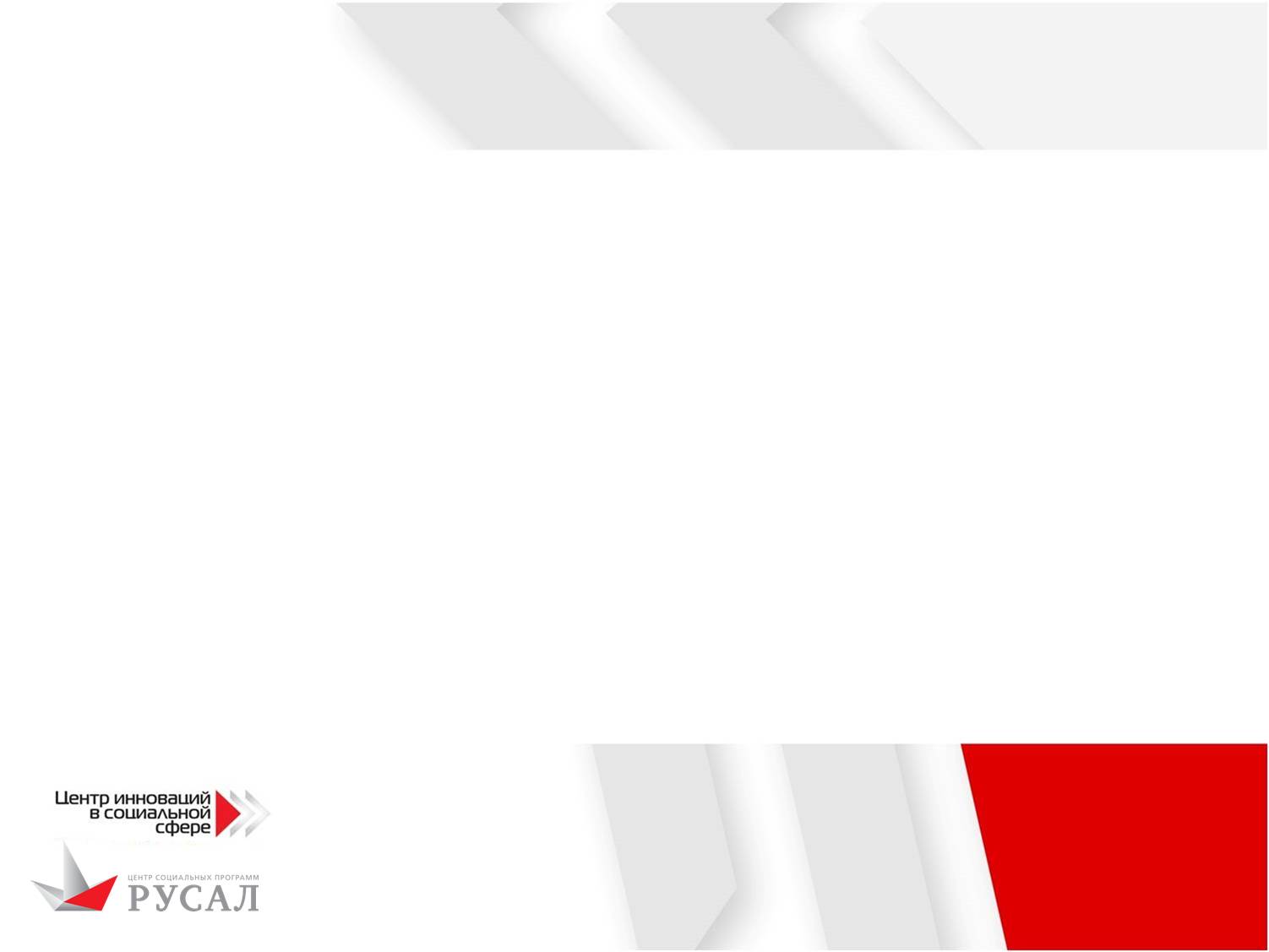 Стратегии прохождения
Вы можете пройти теоретическую часть онлайн-школы, изучив все материалы и лекции. Для этого вам надо смотреть и читать лекции, успешно сдавать тесты. В итоге вы получите знания о том, как строить эффективный бизнес.
 Либо вы можете к изучению теории добавить практическую работу. Скачивайте формы бизнес-плана, оформляйте свои гипотезы и идеи, загружайте материалы на сайт, общайтесь с коллегами. Не пропуская ни одной темы, ни одного раздела. В итоге вы получите не только теорию, но и оформленный бизнес-план.
 А можете совместить: часть тем пройти теоретически, а часть отработать на практике.

Мы, безусловно, рекомендуем вам вторую стратегию. Ведь только что-то сделав и объяснив, вы сможете досконально разобраться в теме. Бизнес – это практическая дисциплина.  Но выбор стратегии прохождения школы остается за вами.
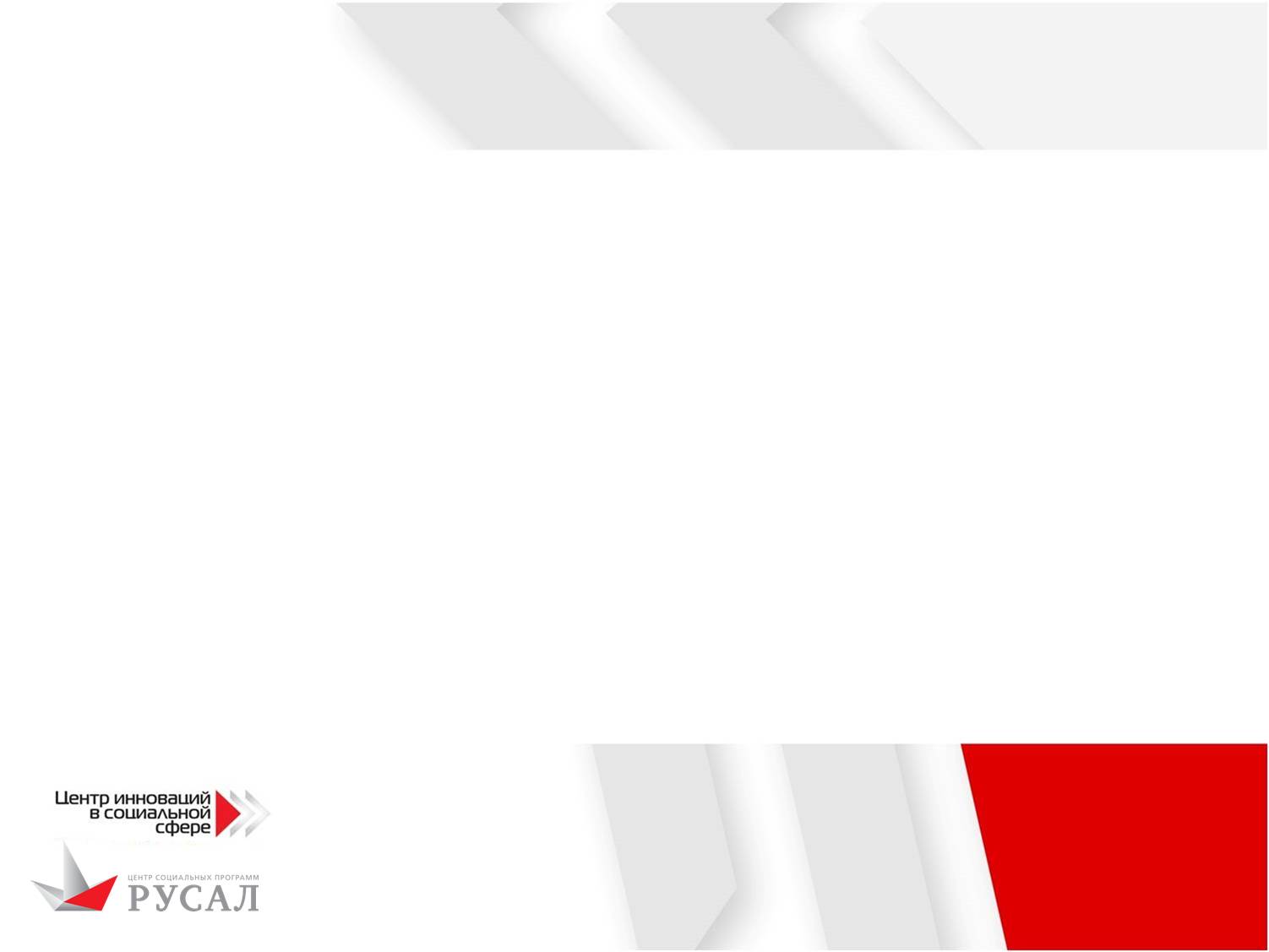 Мобильное приложение
Для максимального удобства вы можете изучать материалы школы на своем смартфоне или планшете.  Вы можете скачать приложение "Moodle Mobile" для устройств Android или IOS.
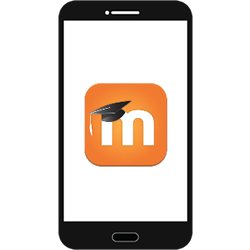 Настройка:
Скачайте, установите и откройте приложение;
В поле "Адрес сайта" введите edu.fcsp.ru;
Авторизуйтесь  - введите свой логин и пароль;
Вам будет доступен курс "Школа социального предпринимательства компании РУСАЛ" - выбирайте его и наслаждайтесь нашей программой!
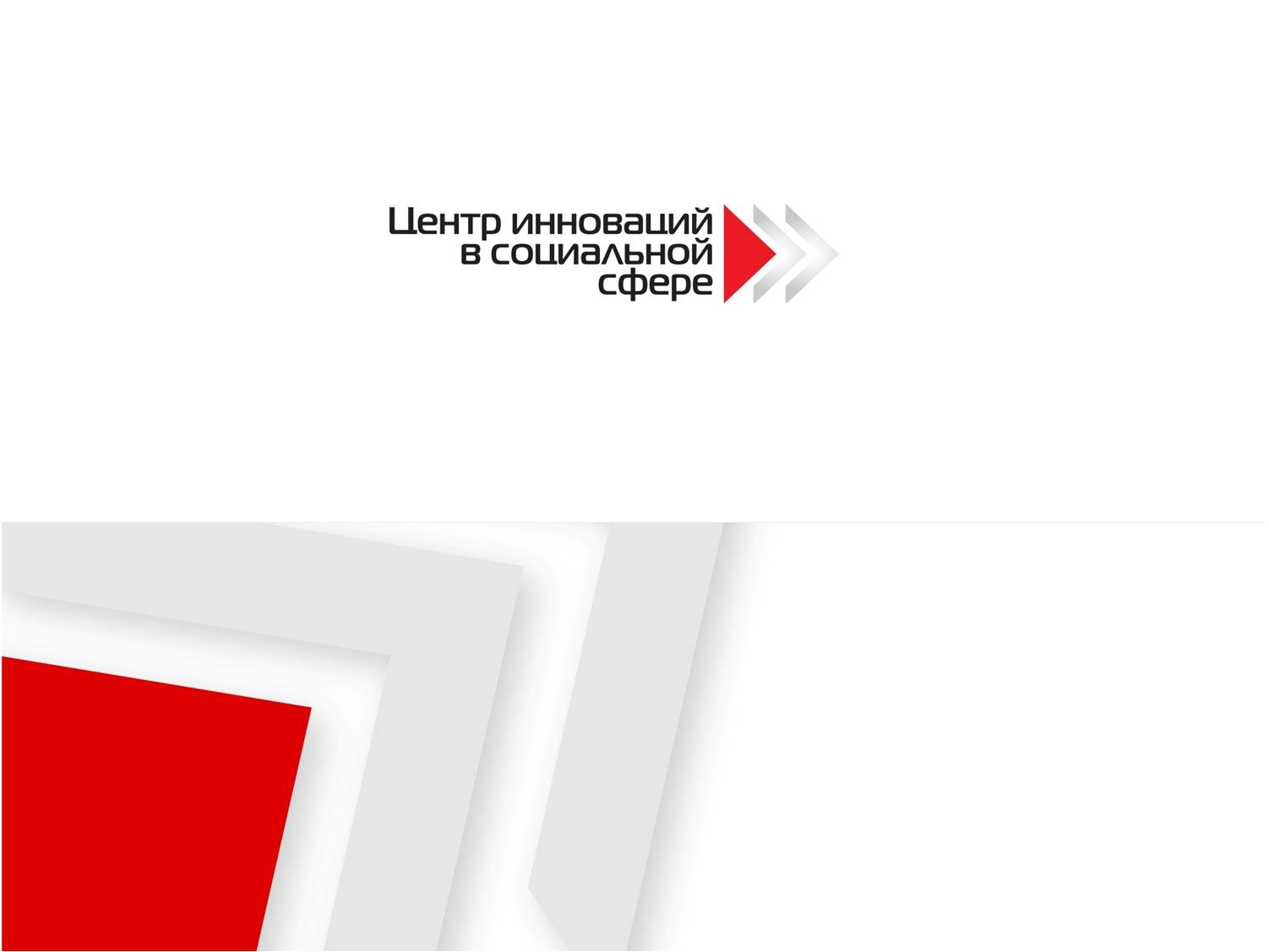 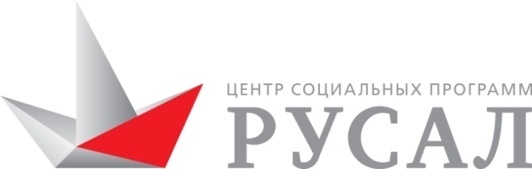 СПАСИБО ЗА ВНИМАНИЕ!
Онлайн-школа 
социального предпринимательства
Центр инноваций в социальной сфере
 
РФ, г. Красноярск, ул. Ленина 88, 
тел.+7(391) 227-67-81
basil@fcsp.ru